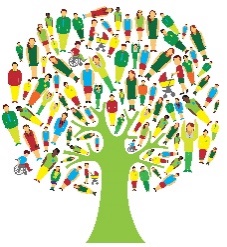 Piedāvātās apmācību tēmas 2020
Sociālā darba speciālistu kompetences pilnveidei
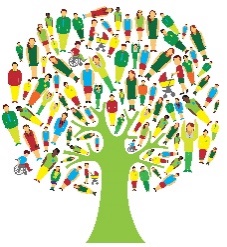 Piedāvātās apmācību tēmas 2020
Sociālā darba speciālistu kompetences pilnveidei II
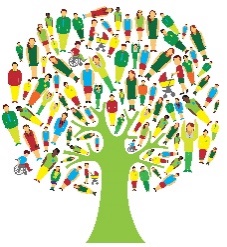 Projekts nekompensē tēmas, kas saistītas ar administratīviem procesiem,
Piemēram:

Sociālā rehabilitācijas plāna izstrāde, īstenošana, piedāvātie uzdevumi klientiem.

Atzinumu sniegšana veiksmīgai sadarbībai ar bāriņtiesu.

Lēmuma (administratīvā akta) sagatavošana sociālo pakalpojumu un sociālās palīdzības piešķiršanai/atteikšanai.

Kā izvērtēt un piešķirt sociālo palīdzību, to sniegšanu u.tml. raksturu apmācības.

Administratīvais process sociālajā dienestā.

Par SIVA sniegtajiem pakalpojumiem.

«Šķirteņi»
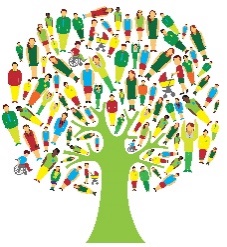 Apmācību programmu ilgums
5; 	8; 	10; 12; 16; 21
8 	16 	24
BET ne vairāk
!!! Apmācību programma var iekļaut 2 «lielās» tēmas, piemēram:
Alternatīvās un augmentīvās komunikācijas instrumenti darbā ar personām ar GRT
Minimālās prasības pakalpojuma sniedzējiem
1. Izglītības prasības (piemēram, augstākā izglītība sociālajā darbā)
2. Pieredzes prasības: 
	a) profesionālā darba pieredze (piemēram, darbā ar personām ar GRT)
	b) pieredze kā lektoram (piemēram, pieredze vismaz vienas apmācību programmas vadīšanā)